Figure 3: Linear correlations between structural and functional outcomes of cross-hemispheric preconditioning in experimental Parkinson’s disease.
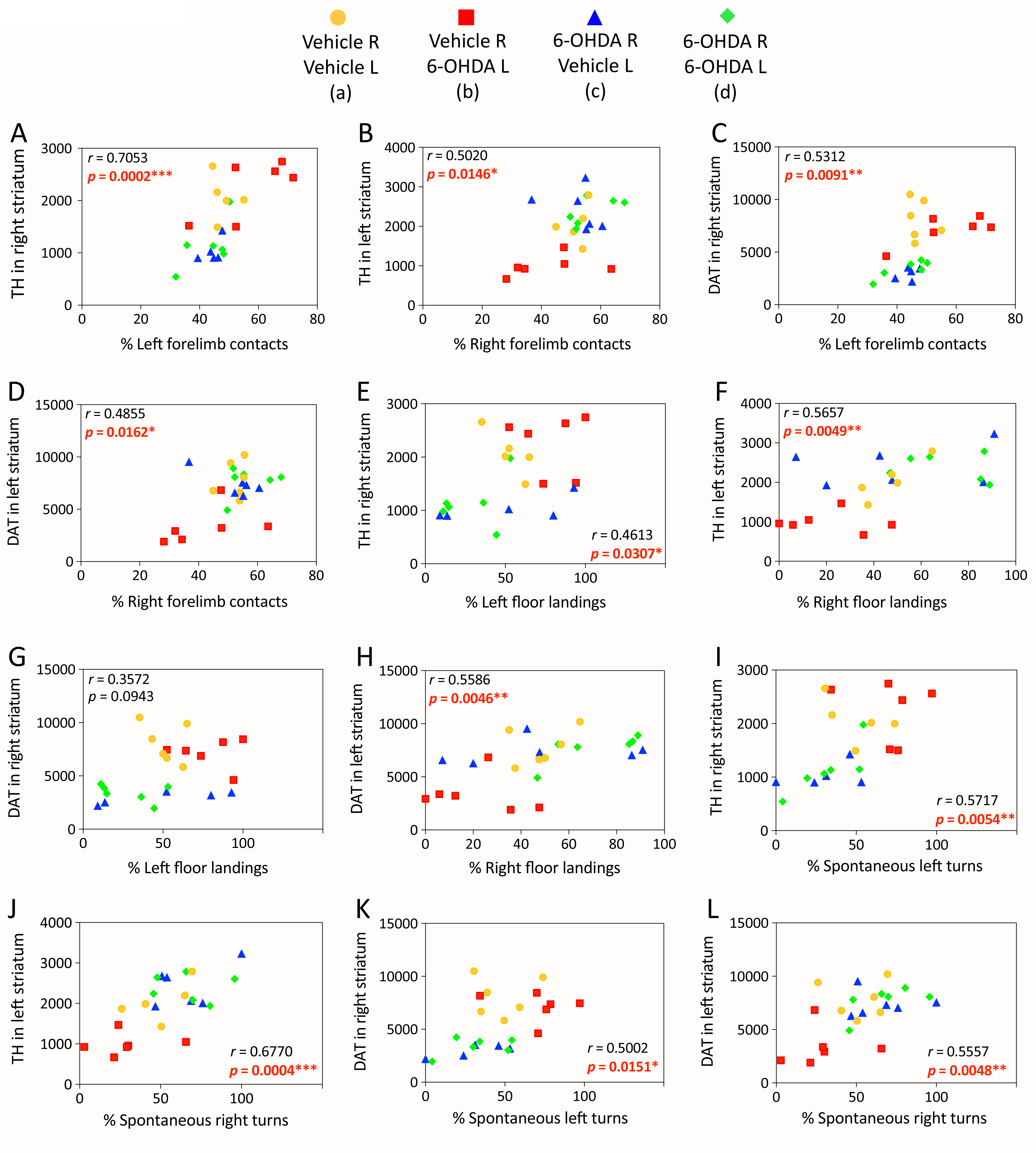 Rehana K. Leak, Conditioning Medicine 2018; 1(3):85-104